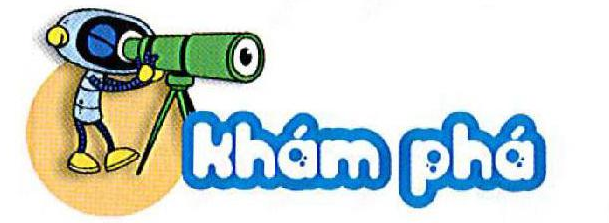 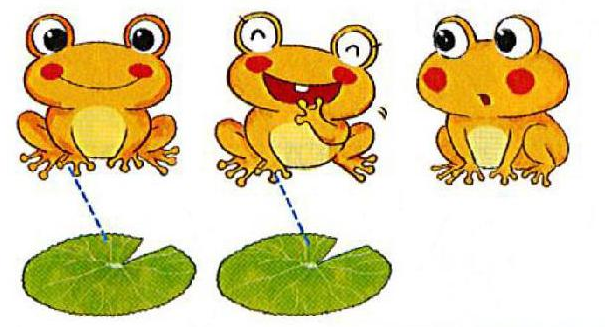 Sè Õch nhiÒu h¬n sè l¸.
Sè l¸ Ýt h¬n sè Õch.
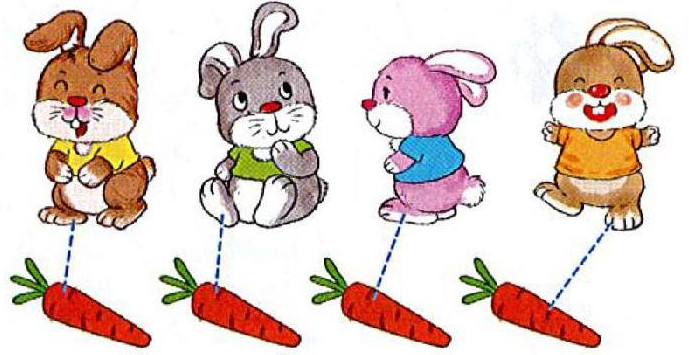 Sè thá b»ng sè cµ rèt.
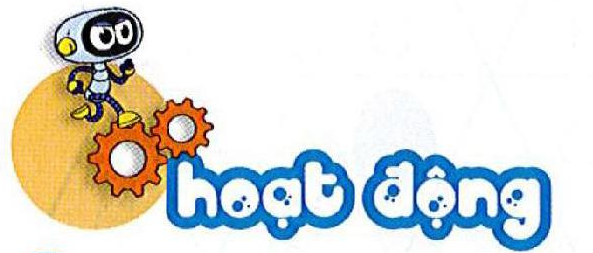 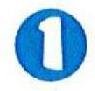 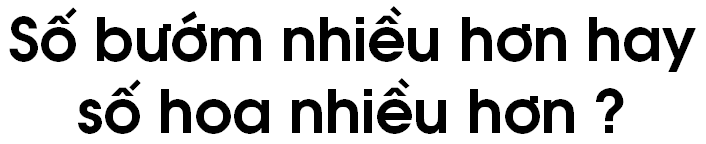 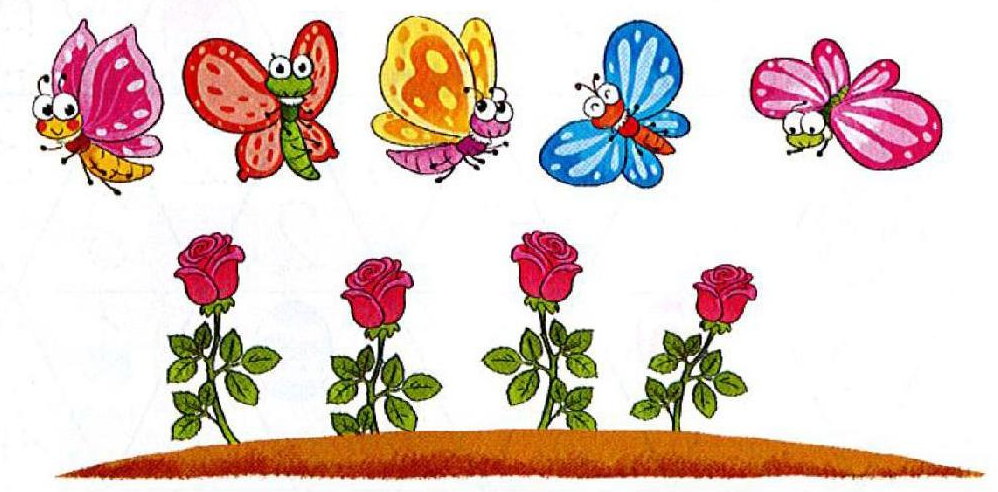 C©u nµo ®óng ?
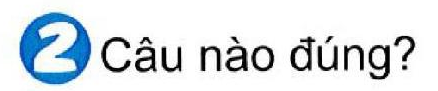 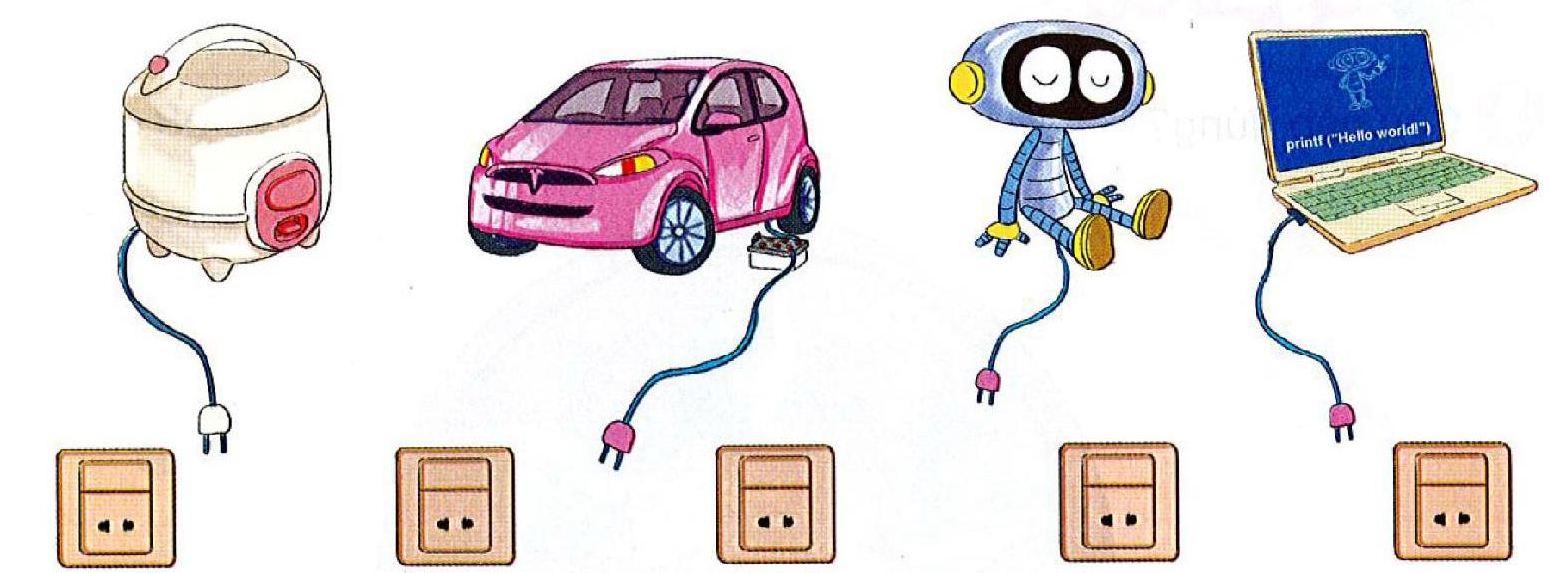 Sè æ c¾m nhiÒu h¬n sè ®å vËt.
Sè ®å vËt nhiÒu h¬n sè æ c¾m.
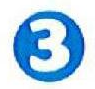 C©u nµo ®óng ?
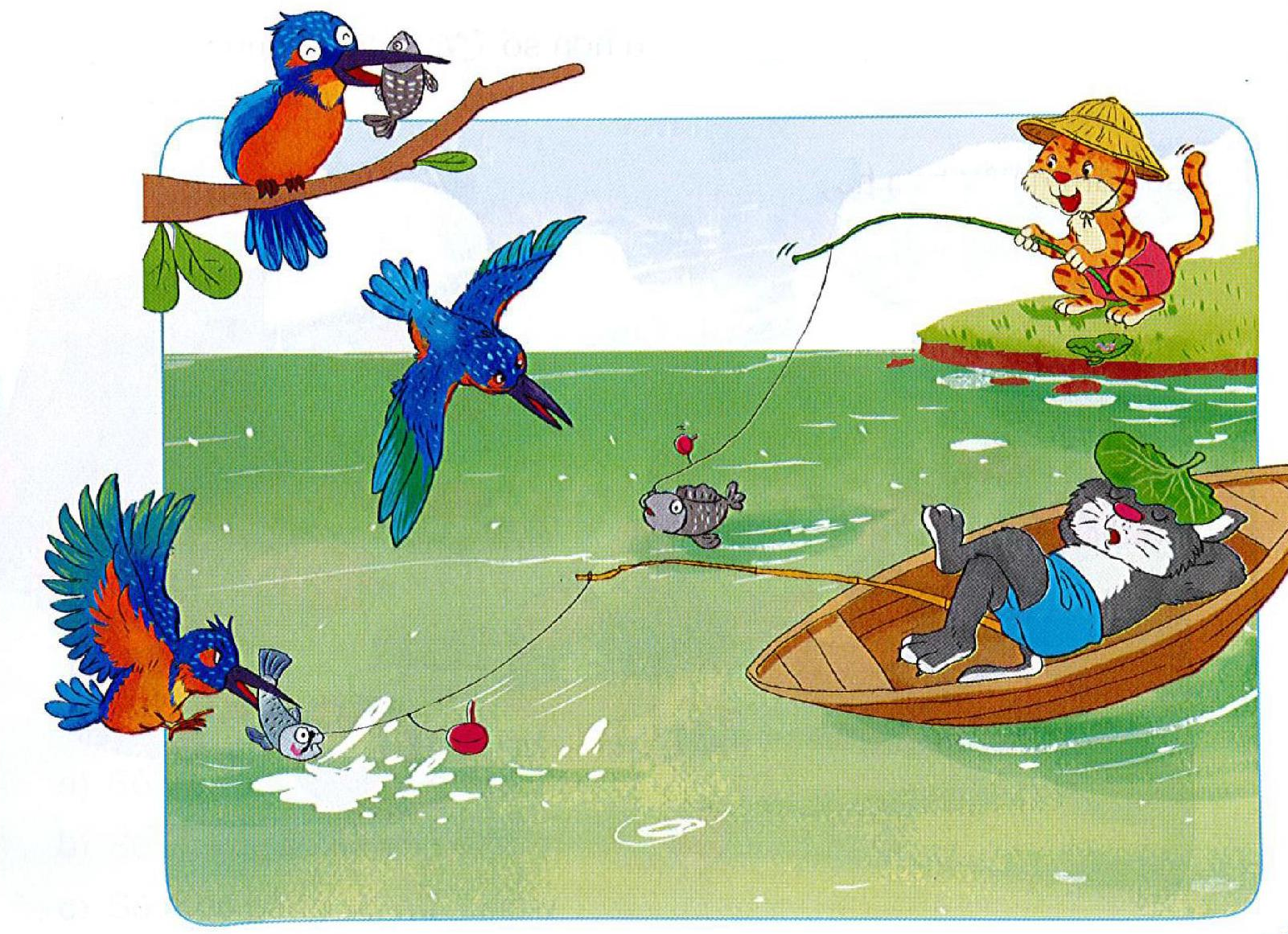 Sè chim nhiÒu h¬n sè c¸.
Sè chim b»ng sè c¸.
Sè c¸ Ýt h¬n sè mÌo.